DAS
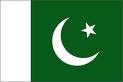 Department of Animal Sciences, UOS
Identification of Feed Ingredients
Introduction to Animal Husbandry
2020
[Speaker Notes: Experimental—deceleration, disability, supine, mice
Theory—mites, honeybees, identity, probit
Lifespan—primates, etc
Human—self reinforcing, wasp, NBA



Thank
Background
Invasive/Greece/Hawaii
CDFA Medfly panel
Aging research

LBAM
Workshop
Zalom et al

Retreat/Workshop
LMAM see that little changes
New day in science/policy]
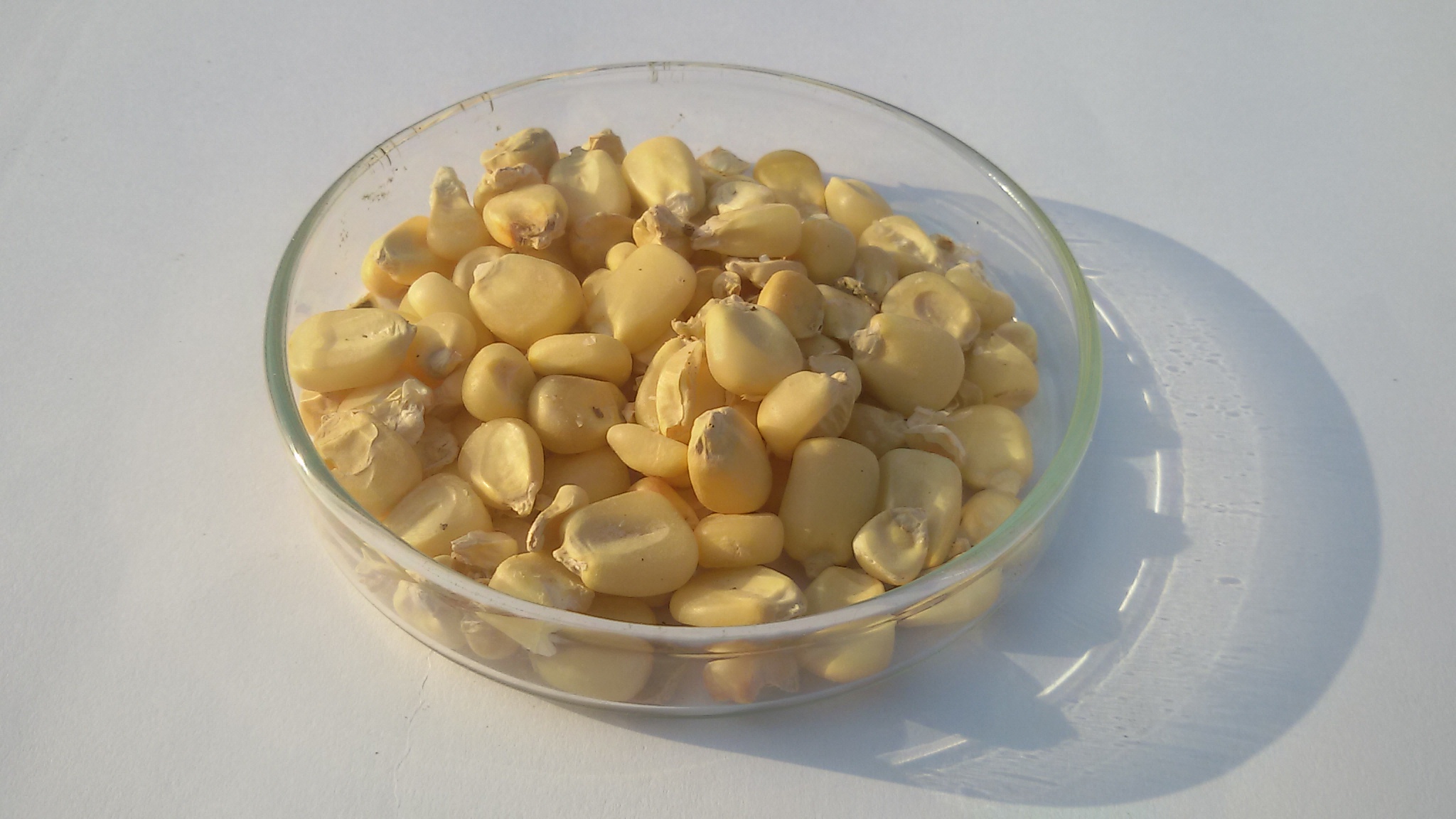 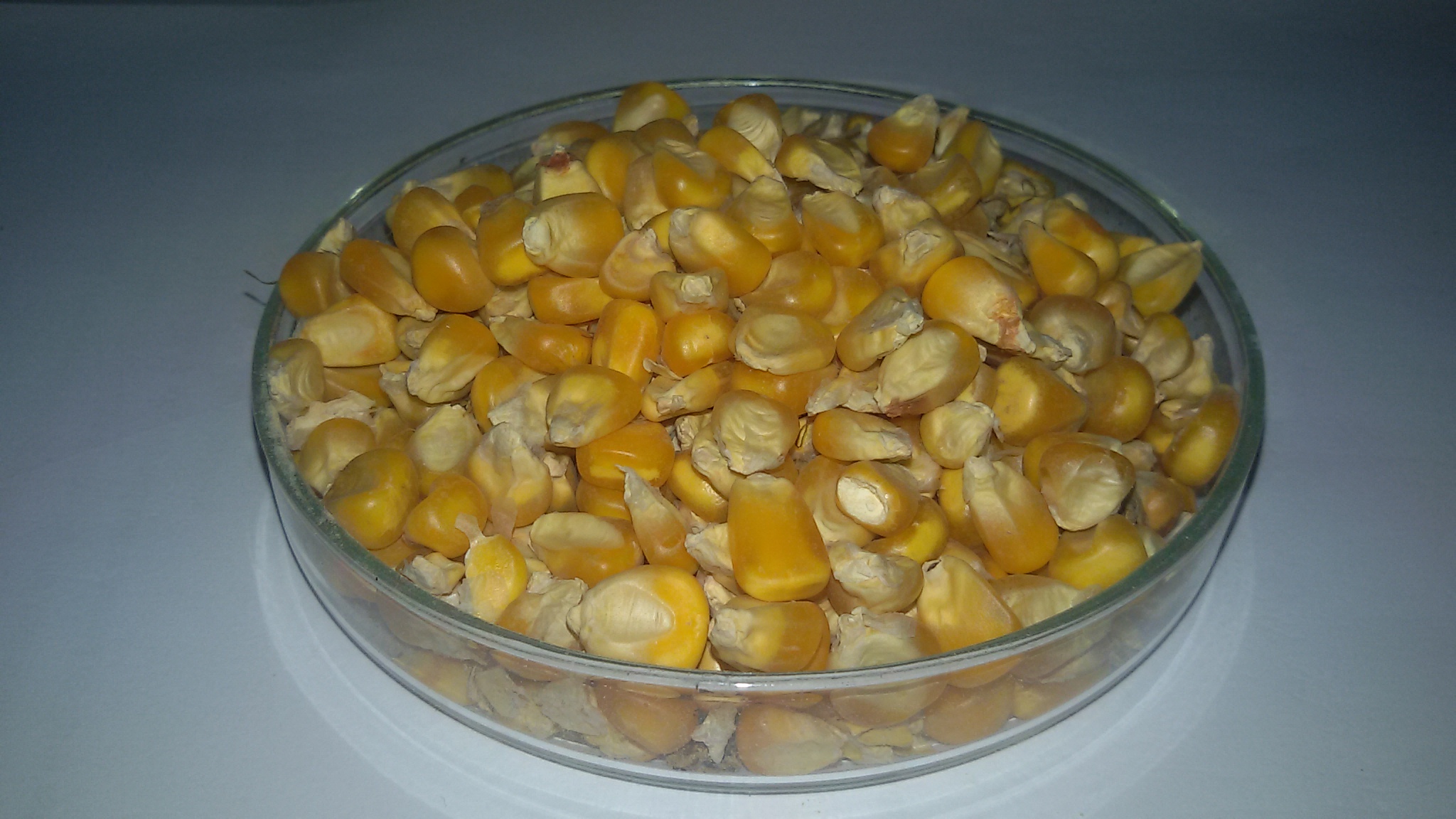 Maize
[Speaker Notes: Experimental—deceleration, disability, supine, mice
Theory—mites, honeybees, identity, probit
Lifespan—primates, etc
Human—self reinforcing, wasp, NBA



Thank
Background
Invasive/Greece/Hawaii
CDFA Medfly panel
Aging research

LBAM
Workshop
Zalom et al

Retreat/Workshop
LMAM see that little changes
New day in science/policy]
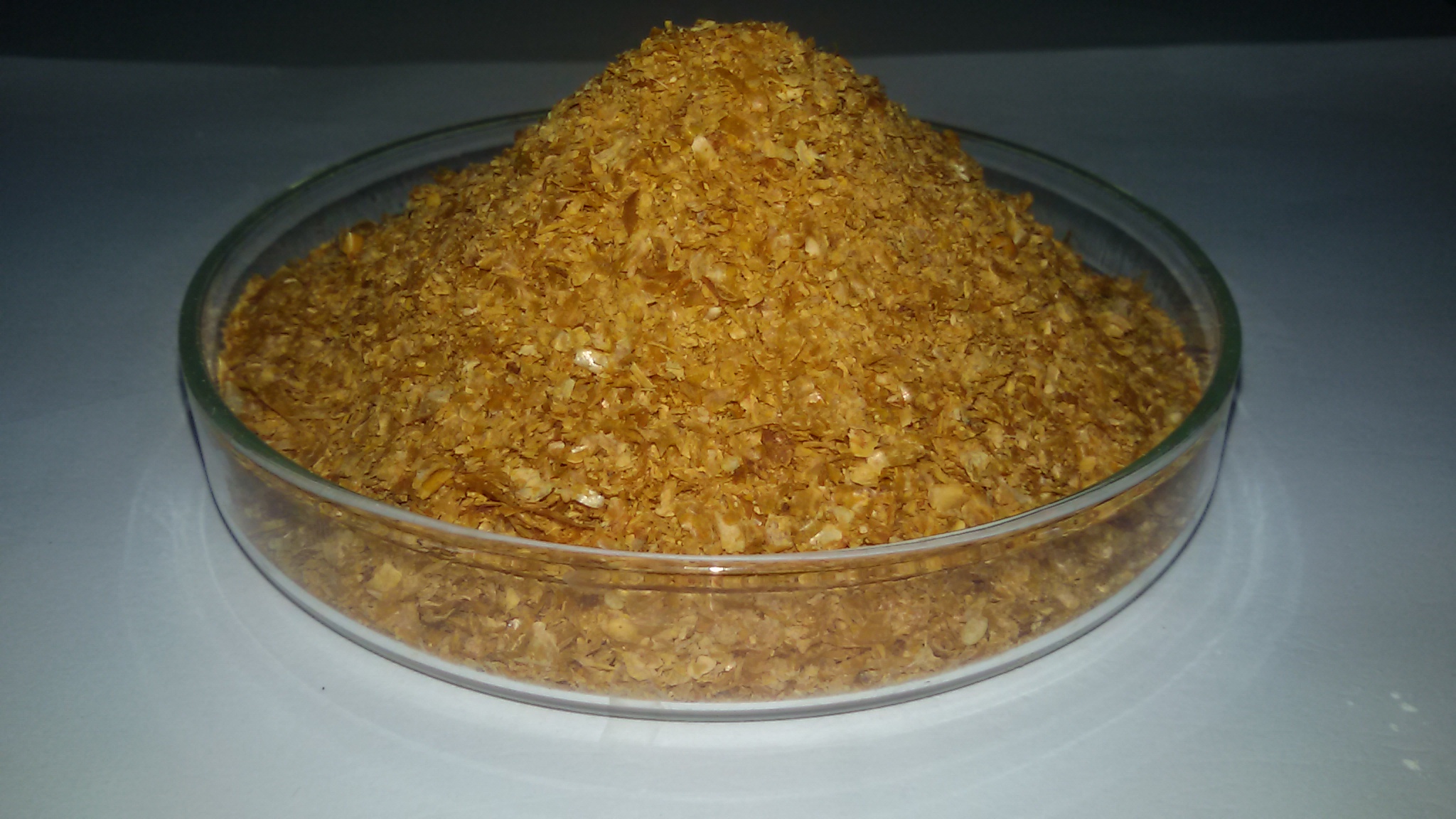 Maize bran
[Speaker Notes: Experimental—deceleration, disability, supine, mice
Theory—mites, honeybees, identity, probit
Lifespan—primates, etc
Human—self reinforcing, wasp, NBA



Thank
Background
Invasive/Greece/Hawaii
CDFA Medfly panel
Aging research

LBAM
Workshop
Zalom et al

Retreat/Workshop
LMAM see that little changes
New day in science/policy]
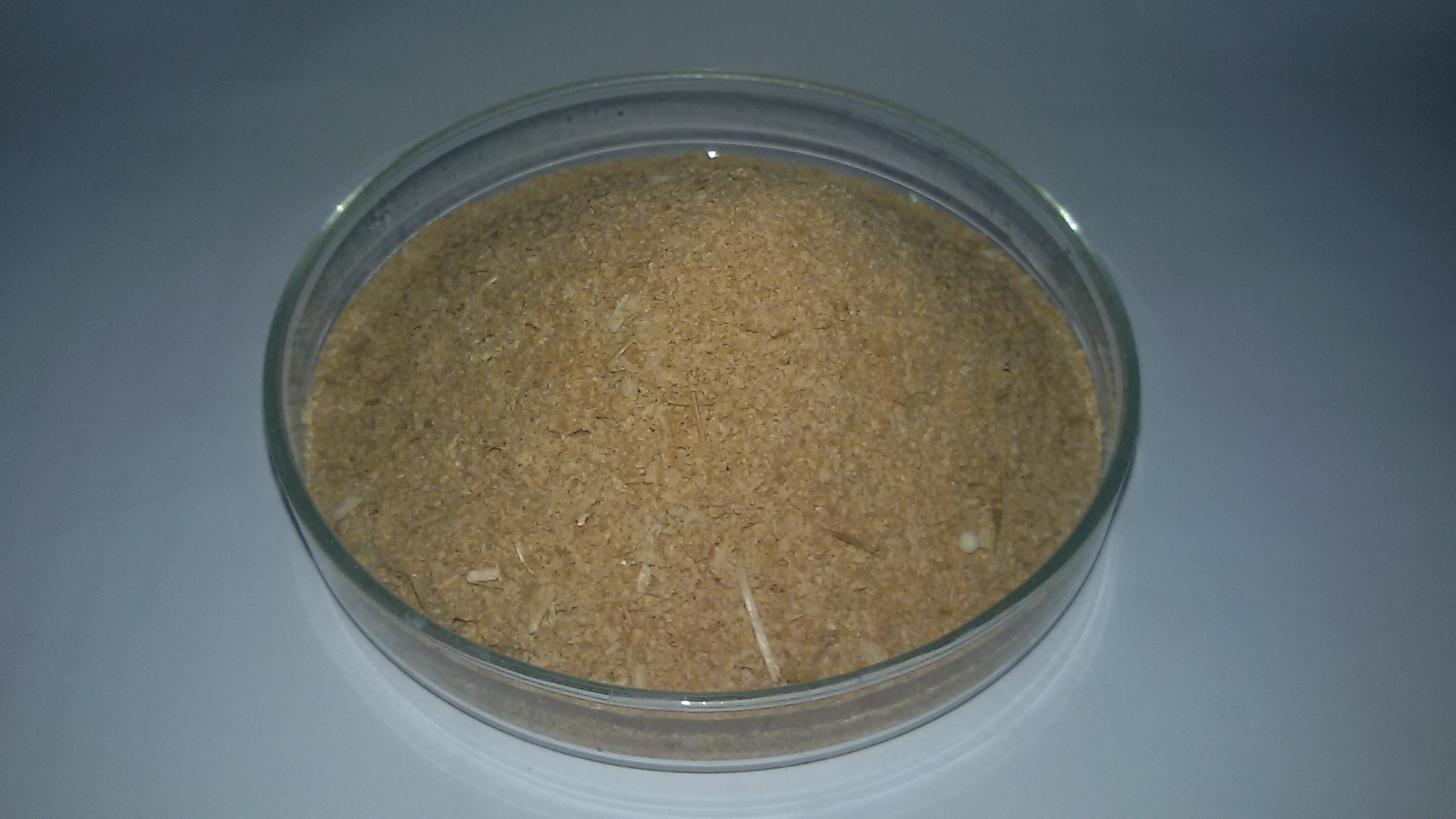 Wheat bran
[Speaker Notes: Experimental—deceleration, disability, supine, mice
Theory—mites, honeybees, identity, probit
Lifespan—primates, etc
Human—self reinforcing, wasp, NBA



Thank
Background
Invasive/Greece/Hawaii
CDFA Medfly panel
Aging research

LBAM
Workshop
Zalom et al

Retreat/Workshop
LMAM see that little changes
New day in science/policy]
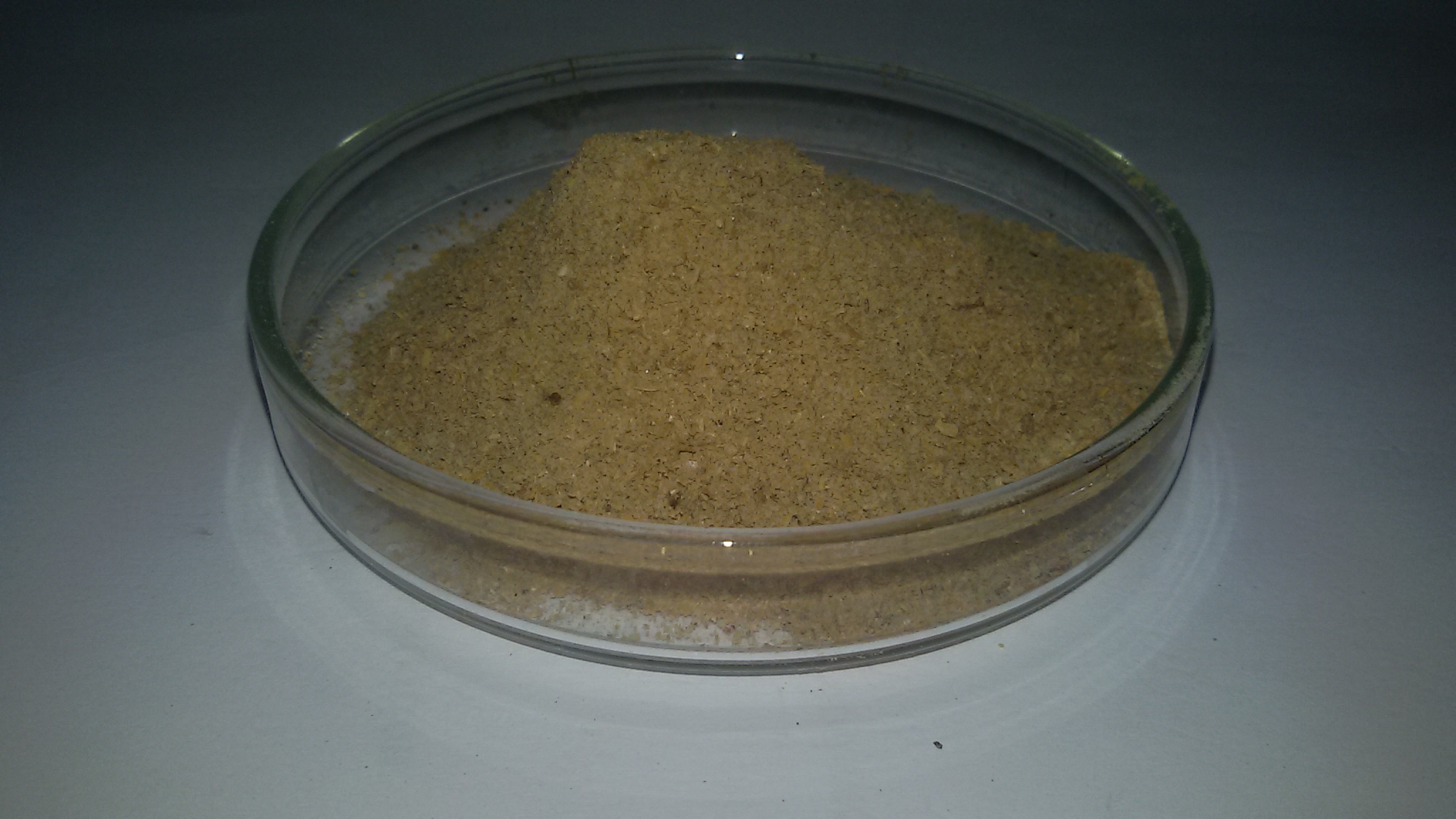 Rice polish
[Speaker Notes: Experimental—deceleration, disability, supine, mice
Theory—mites, honeybees, identity, probit
Lifespan—primates, etc
Human—self reinforcing, wasp, NBA



Thank
Background
Invasive/Greece/Hawaii
CDFA Medfly panel
Aging research

LBAM
Workshop
Zalom et al

Retreat/Workshop
LMAM see that little changes
New day in science/policy]
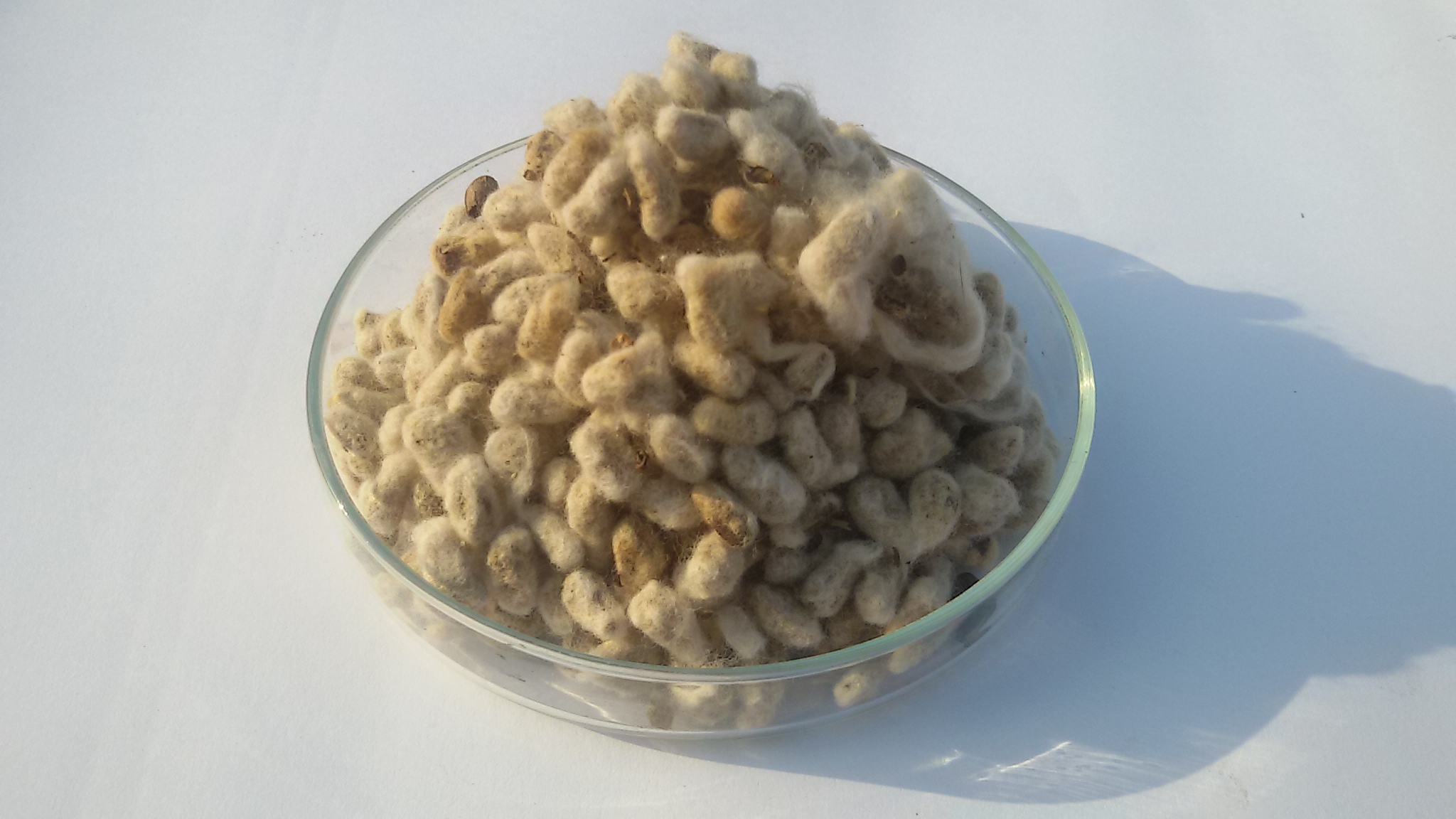 Cotton seeds
[Speaker Notes: Experimental—deceleration, disability, supine, mice
Theory—mites, honeybees, identity, probit
Lifespan—primates, etc
Human—self reinforcing, wasp, NBA



Thank
Background
Invasive/Greece/Hawaii
CDFA Medfly panel
Aging research

LBAM
Workshop
Zalom et al

Retreat/Workshop
LMAM see that little changes
New day in science/policy]
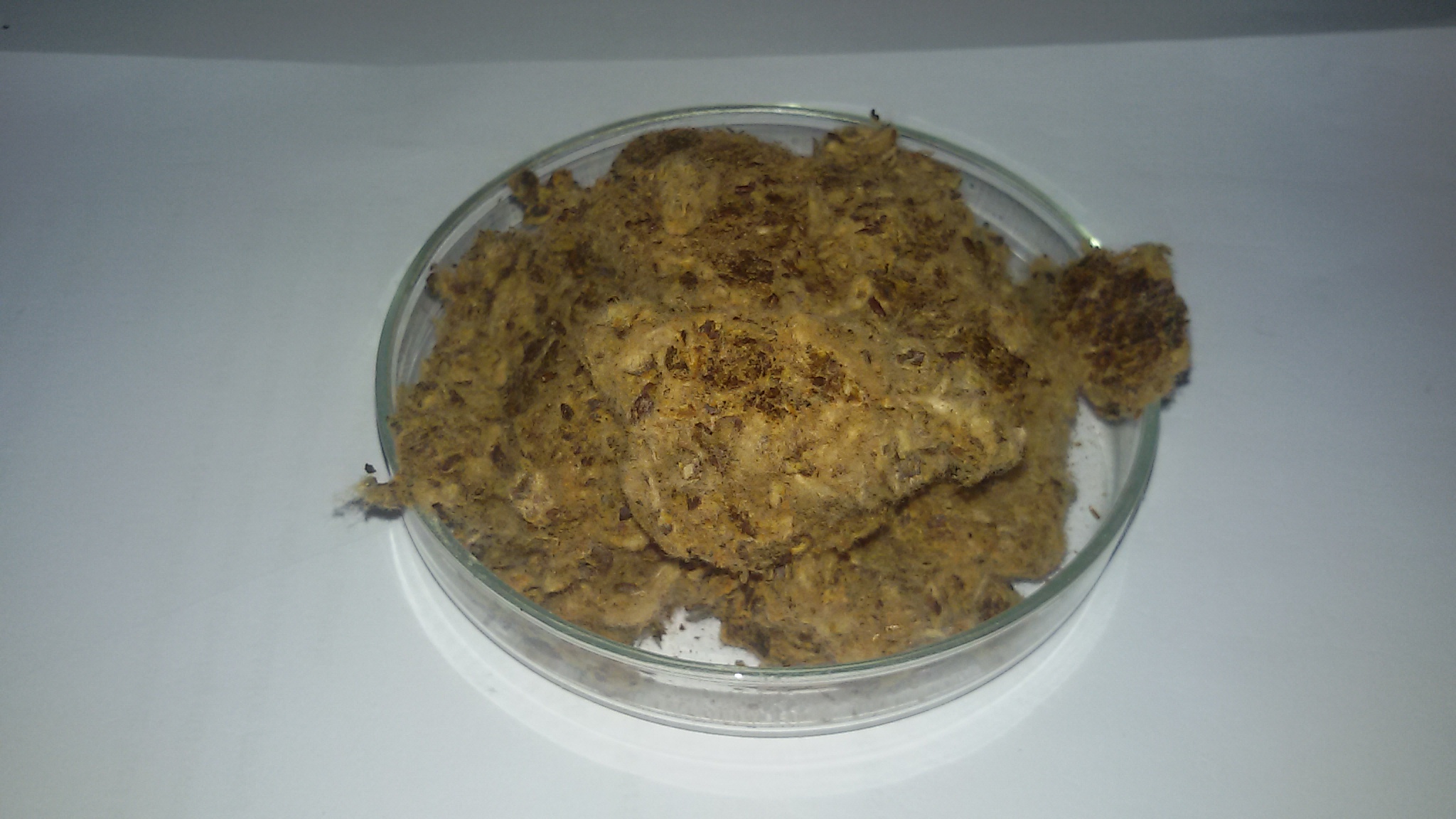 Cotton seed cake
[Speaker Notes: Experimental—deceleration, disability, supine, mice
Theory—mites, honeybees, identity, probit
Lifespan—primates, etc
Human—self reinforcing, wasp, NBA



Thank
Background
Invasive/Greece/Hawaii
CDFA Medfly panel
Aging research

LBAM
Workshop
Zalom et al

Retreat/Workshop
LMAM see that little changes
New day in science/policy]
Soybean meal
Soybean
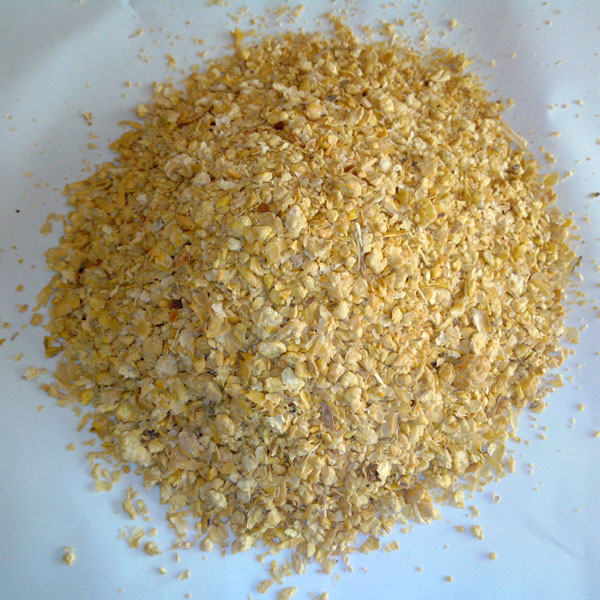 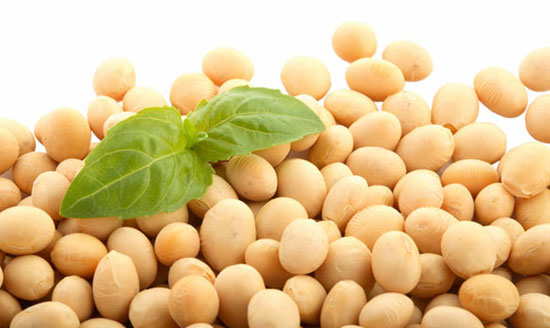 [Speaker Notes: Experimental—deceleration, disability, supine, mice
Theory—mites, honeybees, identity, probit
Lifespan—primates, etc
Human—self reinforcing, wasp, NBA



Thank
Background
Invasive/Greece/Hawaii
CDFA Medfly panel
Aging research

LBAM
Workshop
Zalom et al

Retreat/Workshop
LMAM see that little changes
New day in science/policy]
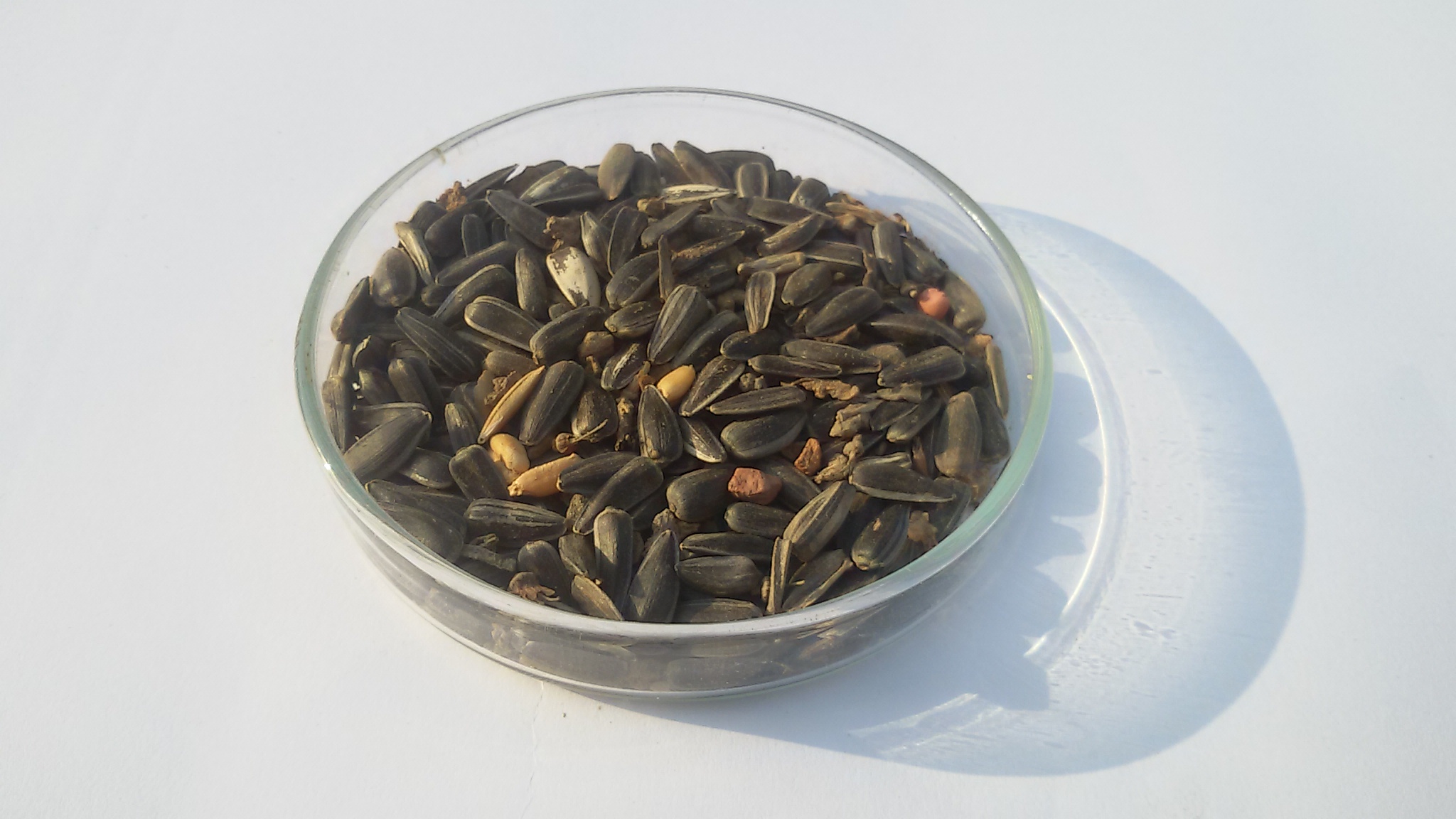 Sunflower seed
[Speaker Notes: Experimental—deceleration, disability, supine, mice
Theory—mites, honeybees, identity, probit
Lifespan—primates, etc
Human—self reinforcing, wasp, NBA



Thank
Background
Invasive/Greece/Hawaii
CDFA Medfly panel
Aging research

LBAM
Workshop
Zalom et al

Retreat/Workshop
LMAM see that little changes
New day in science/policy]
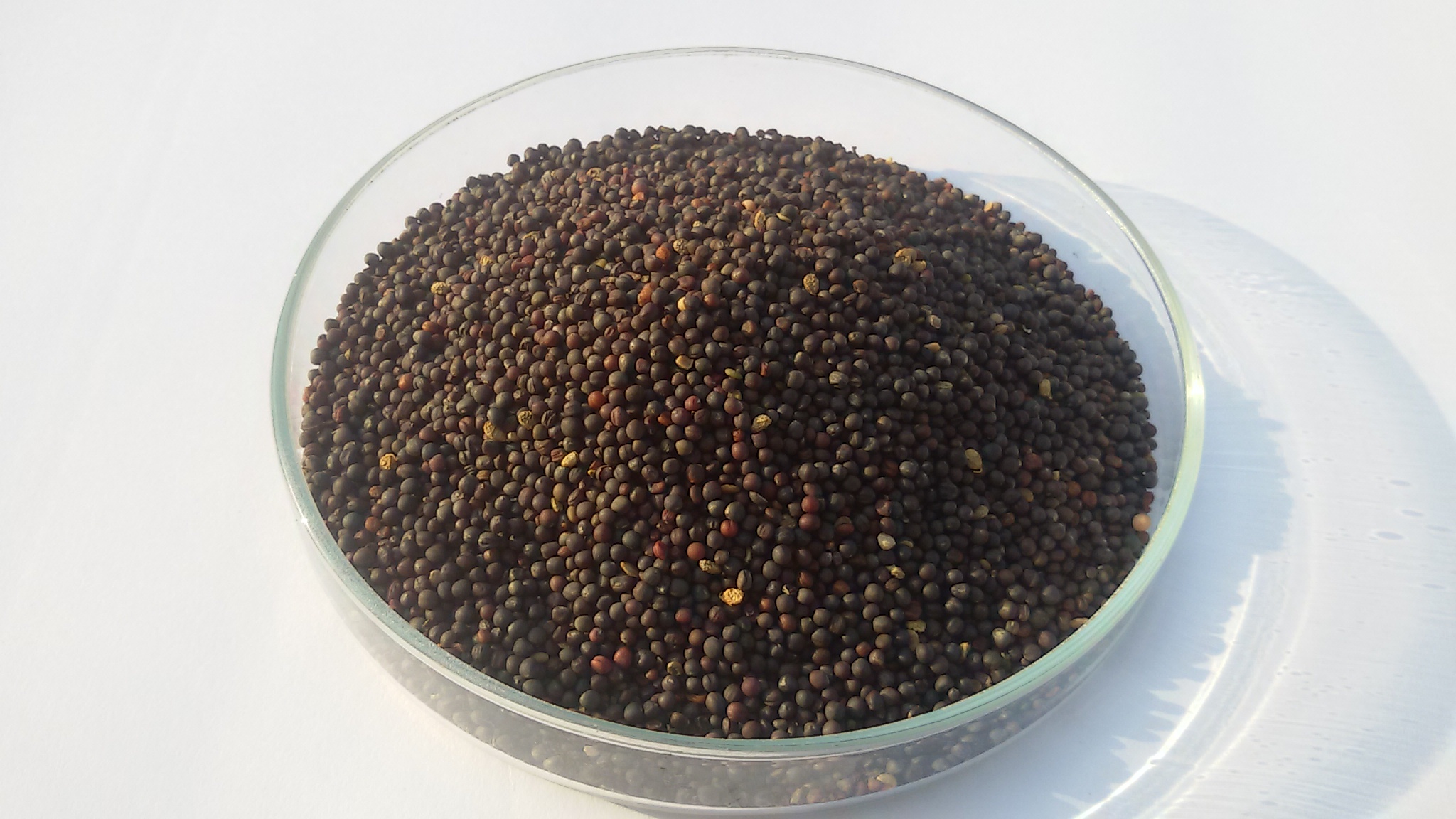 Canola seeds
[Speaker Notes: Experimental—deceleration, disability, supine, mice
Theory—mites, honeybees, identity, probit
Lifespan—primates, etc
Human—self reinforcing, wasp, NBA



Thank
Background
Invasive/Greece/Hawaii
CDFA Medfly panel
Aging research

LBAM
Workshop
Zalom et al

Retreat/Workshop
LMAM see that little changes
New day in science/policy]
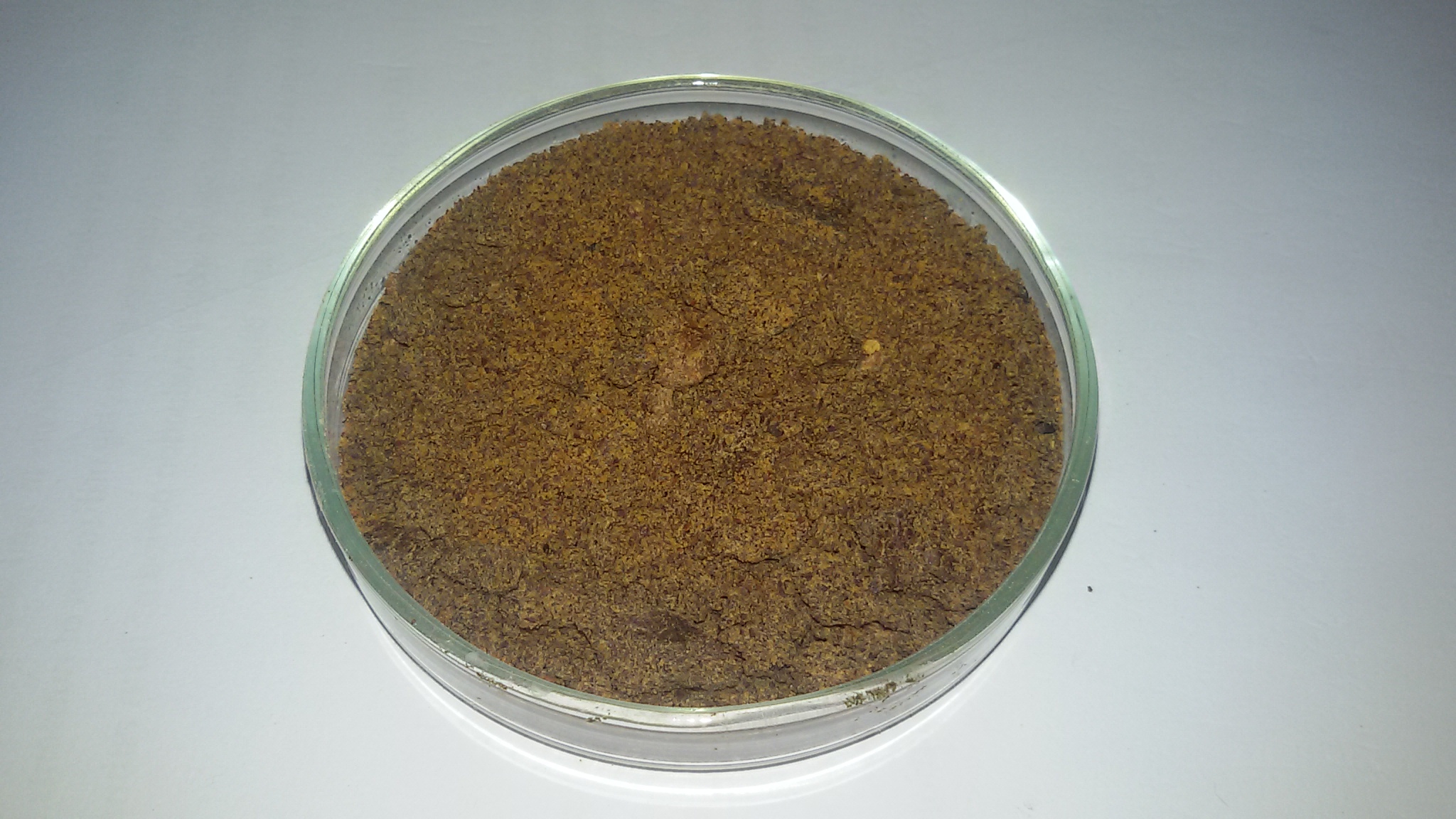 Rape seed meal
[Speaker Notes: Experimental—deceleration, disability, supine, mice
Theory—mites, honeybees, identity, probit
Lifespan—primates, etc
Human—self reinforcing, wasp, NBA



Thank
Background
Invasive/Greece/Hawaii
CDFA Medfly panel
Aging research

LBAM
Workshop
Zalom et al

Retreat/Workshop
LMAM see that little changes
New day in science/policy]
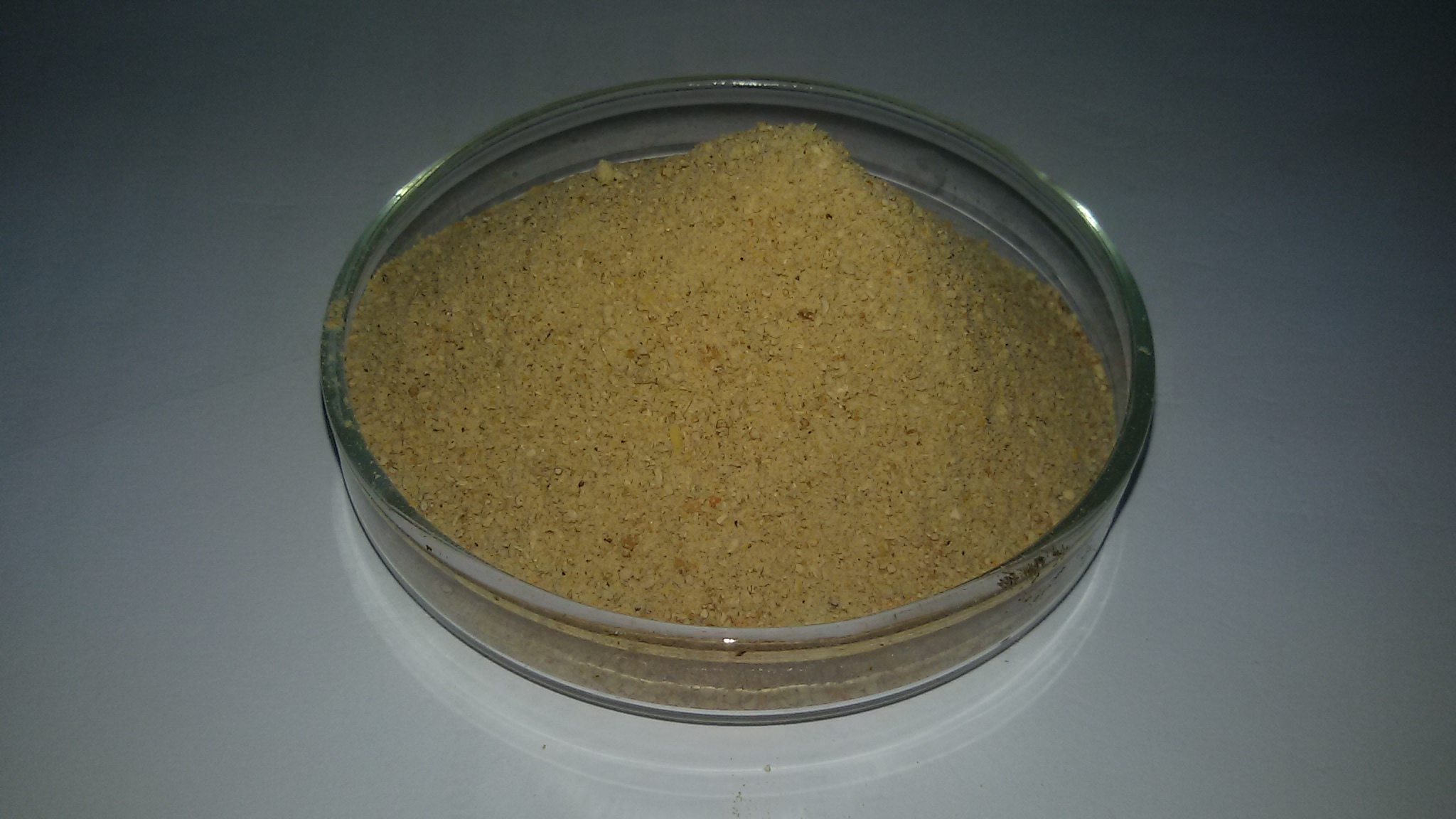 Guar meal
[Speaker Notes: Experimental—deceleration, disability, supine, mice
Theory—mites, honeybees, identity, probit
Lifespan—primates, etc
Human—self reinforcing, wasp, NBA



Thank
Background
Invasive/Greece/Hawaii
CDFA Medfly panel
Aging research

LBAM
Workshop
Zalom et al

Retreat/Workshop
LMAM see that little changes
New day in science/policy]
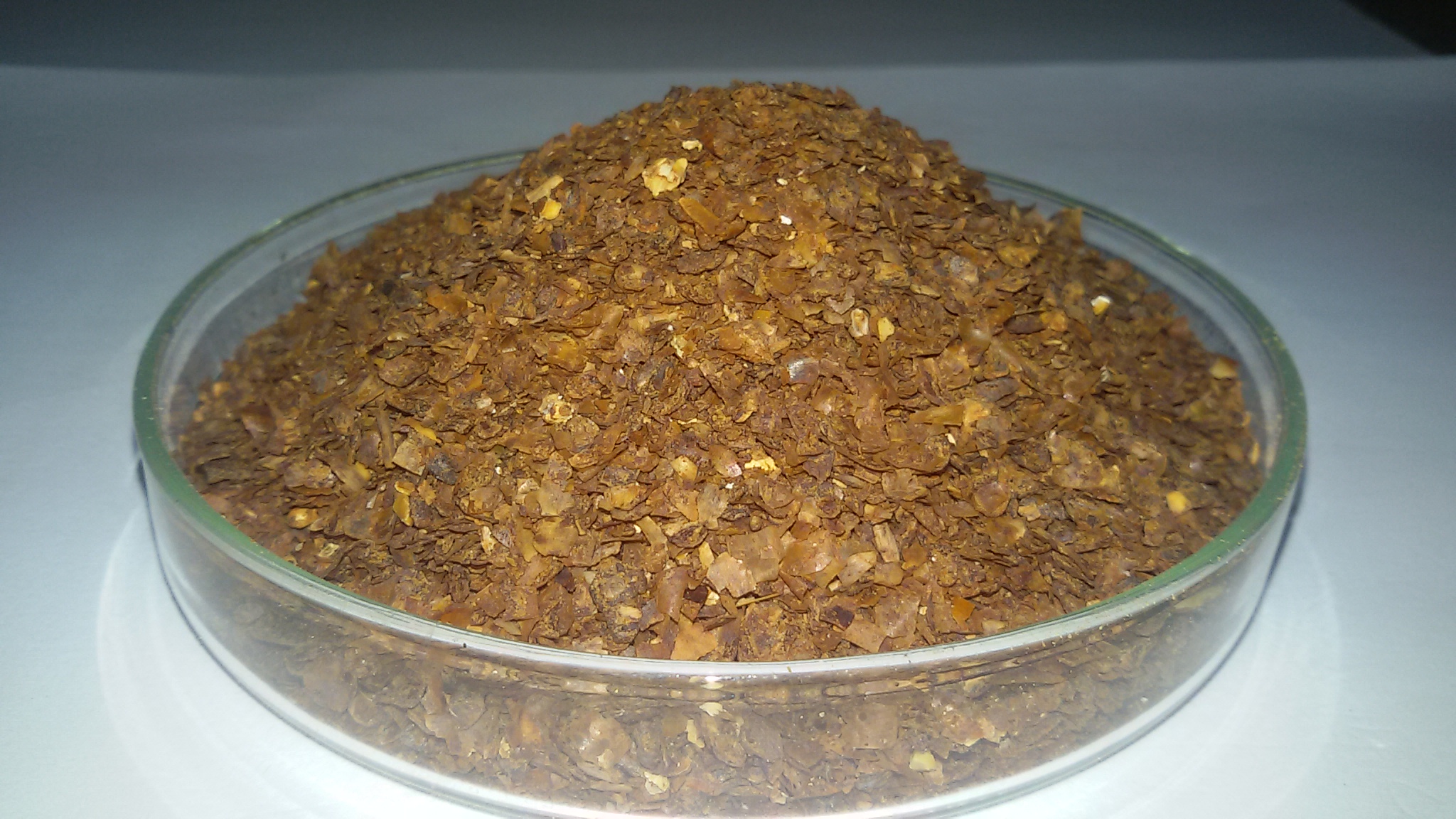 CGM 30%
[Speaker Notes: Experimental—deceleration, disability, supine, mice
Theory—mites, honeybees, identity, probit
Lifespan—primates, etc
Human—self reinforcing, wasp, NBA



Thank
Background
Invasive/Greece/Hawaii
CDFA Medfly panel
Aging research

LBAM
Workshop
Zalom et al

Retreat/Workshop
LMAM see that little changes
New day in science/policy]
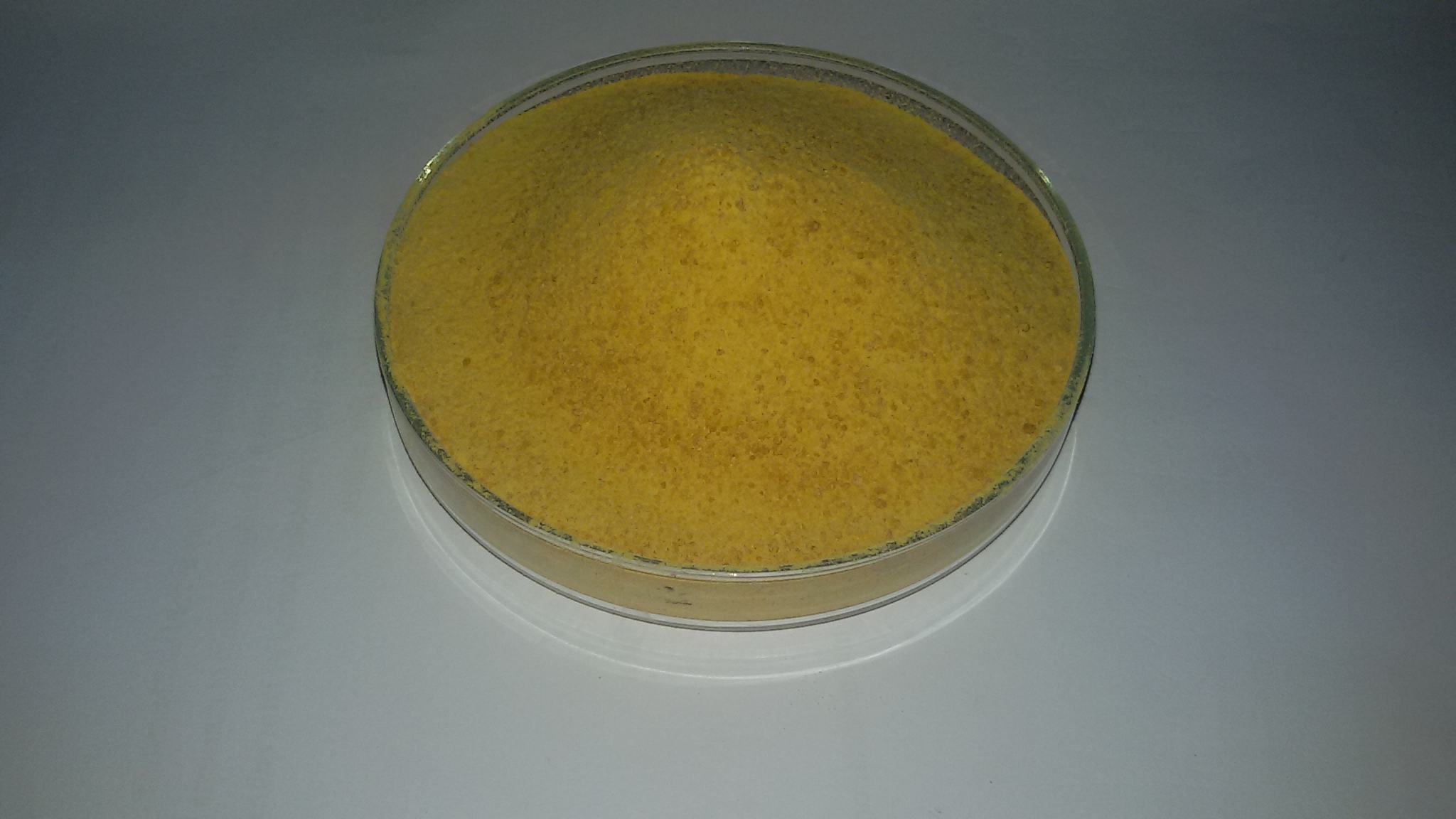 CGM 60%
[Speaker Notes: Experimental—deceleration, disability, supine, mice
Theory—mites, honeybees, identity, probit
Lifespan—primates, etc
Human—self reinforcing, wasp, NBA



Thank
Background
Invasive/Greece/Hawaii
CDFA Medfly panel
Aging research

LBAM
Workshop
Zalom et al

Retreat/Workshop
LMAM see that little changes
New day in science/policy]
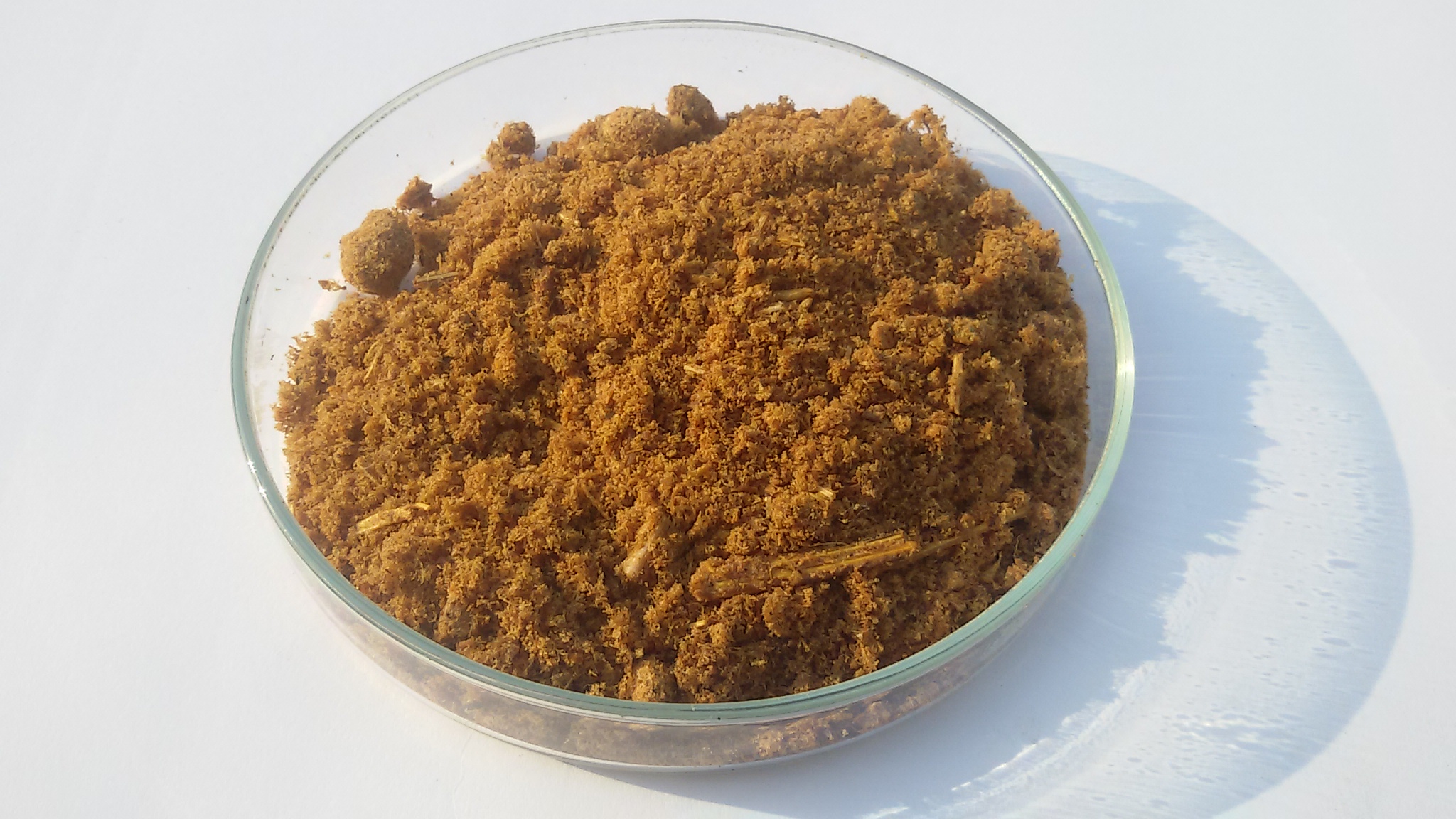 Feather meal
[Speaker Notes: Experimental—deceleration, disability, supine, mice
Theory—mites, honeybees, identity, probit
Lifespan—primates, etc
Human—self reinforcing, wasp, NBA



Thank
Background
Invasive/Greece/Hawaii
CDFA Medfly panel
Aging research

LBAM
Workshop
Zalom et al

Retreat/Workshop
LMAM see that little changes
New day in science/policy]
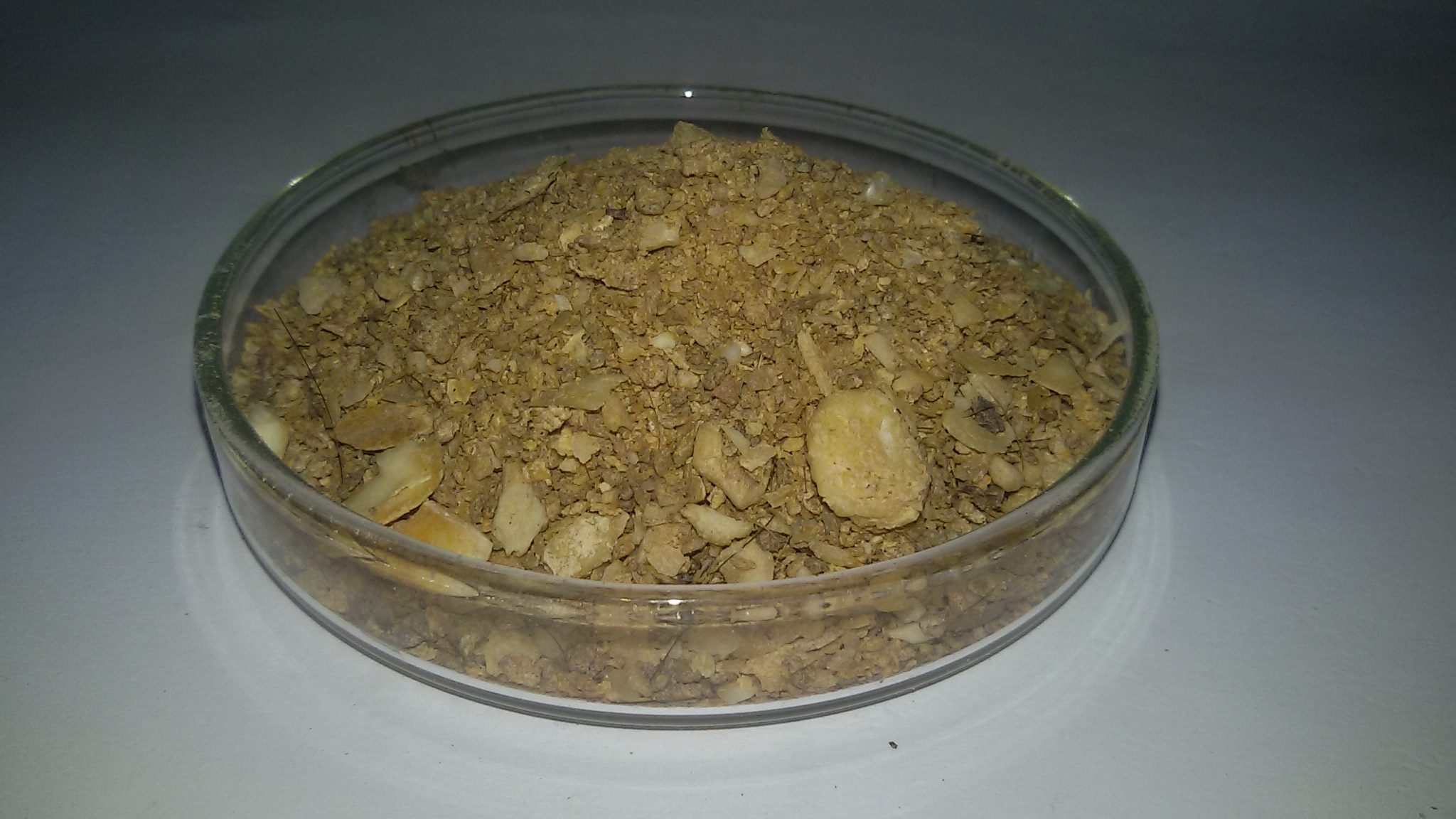 Bone meal
[Speaker Notes: Experimental—deceleration, disability, supine, mice
Theory—mites, honeybees, identity, probit
Lifespan—primates, etc
Human—self reinforcing, wasp, NBA



Thank
Background
Invasive/Greece/Hawaii
CDFA Medfly panel
Aging research

LBAM
Workshop
Zalom et al

Retreat/Workshop
LMAM see that little changes
New day in science/policy]
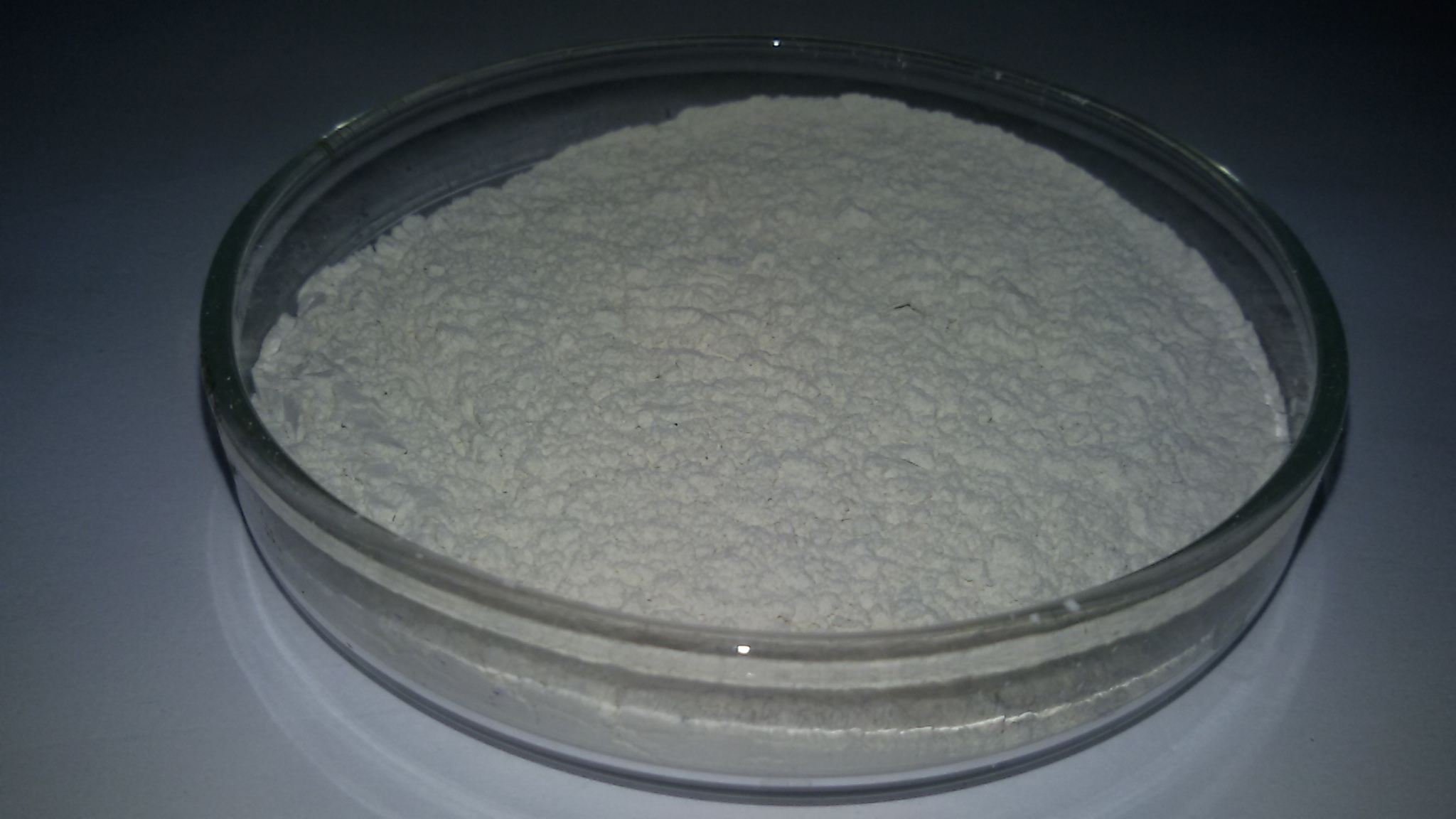 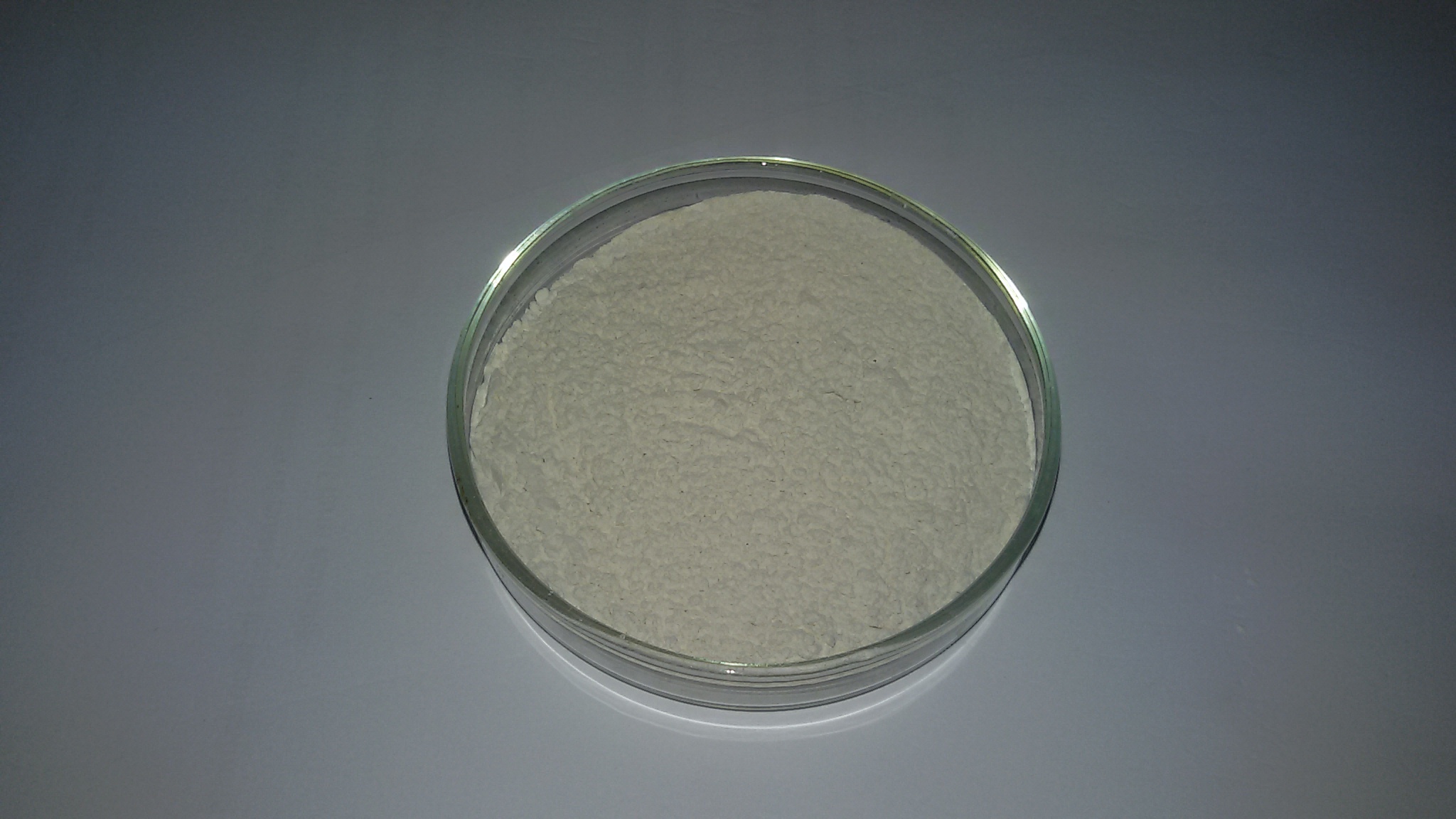 DCP
[Speaker Notes: Experimental—deceleration, disability, supine, mice
Theory—mites, honeybees, identity, probit
Lifespan—primates, etc
Human—self reinforcing, wasp, NBA



Thank
Background
Invasive/Greece/Hawaii
CDFA Medfly panel
Aging research

LBAM
Workshop
Zalom et al

Retreat/Workshop
LMAM see that little changes
New day in science/policy]
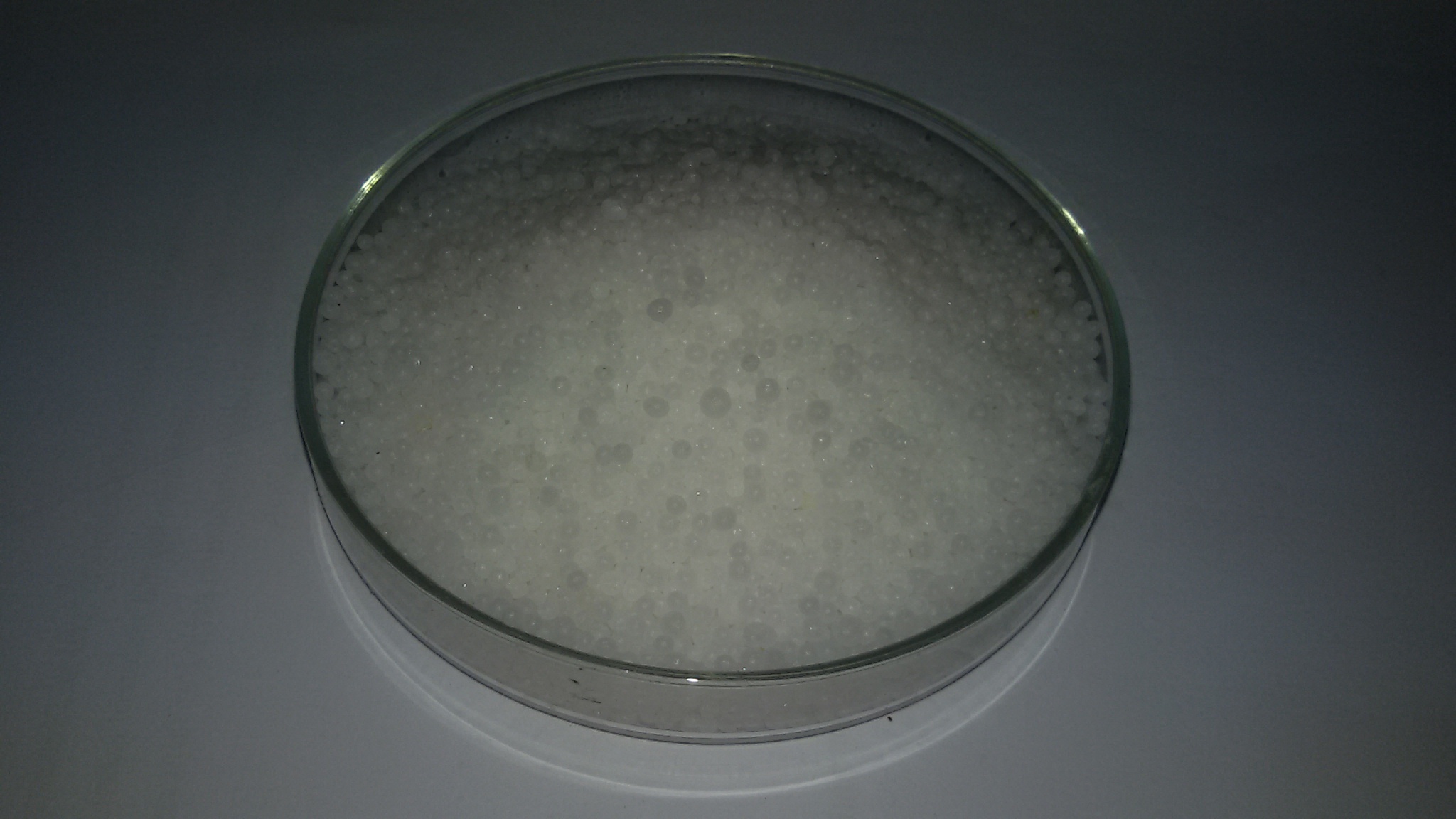 Urea
[Speaker Notes: Experimental—deceleration, disability, supine, mice
Theory—mites, honeybees, identity, probit
Lifespan—primates, etc
Human—self reinforcing, wasp, NBA



Thank
Background
Invasive/Greece/Hawaii
CDFA Medfly panel
Aging research

LBAM
Workshop
Zalom et al

Retreat/Workshop
LMAM see that little changes
New day in science/policy]
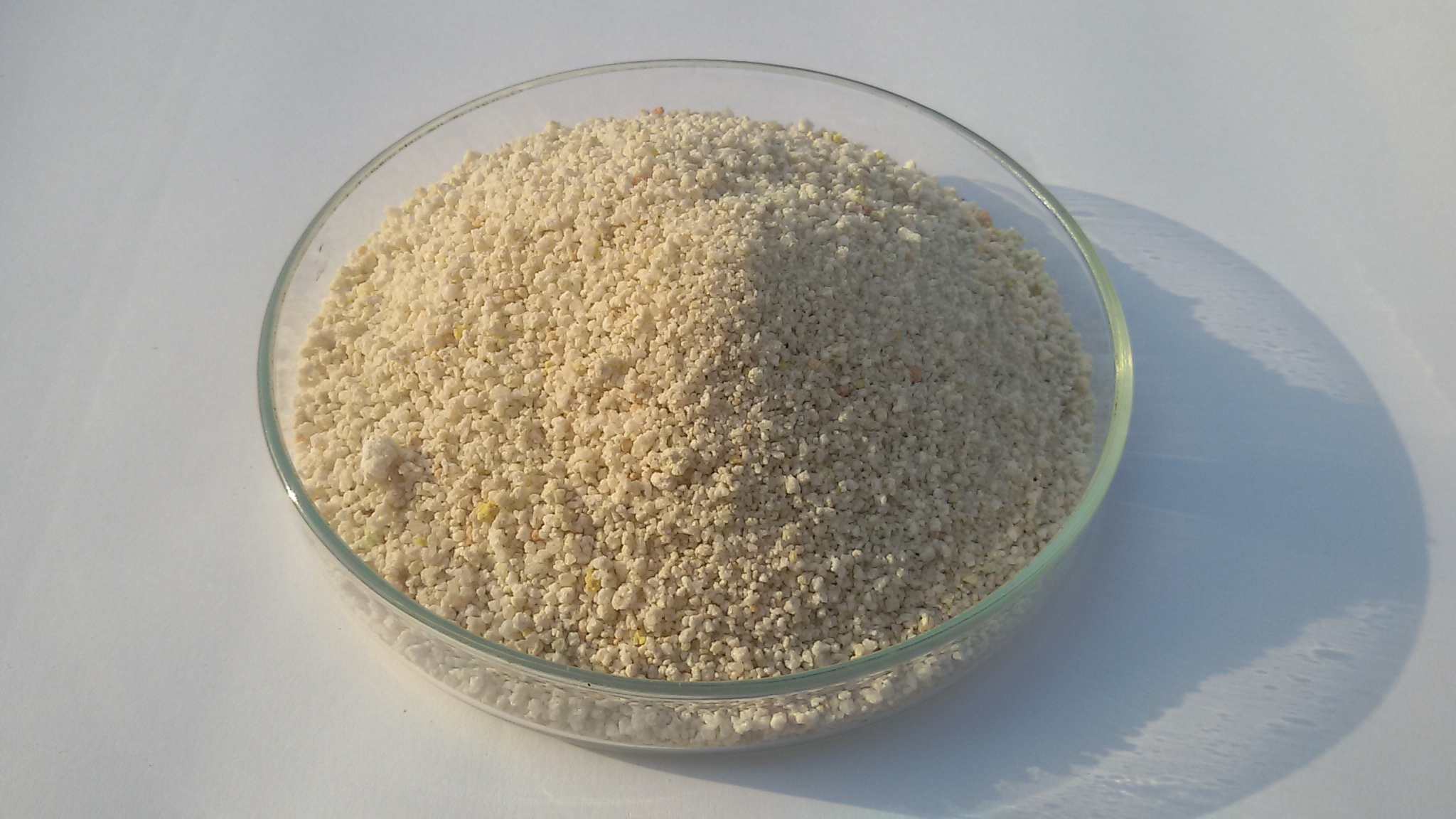 Mineral mix
[Speaker Notes: Experimental—deceleration, disability, supine, mice
Theory—mites, honeybees, identity, probit
Lifespan—primates, etc
Human—self reinforcing, wasp, NBA



Thank
Background
Invasive/Greece/Hawaii
CDFA Medfly panel
Aging research

LBAM
Workshop
Zalom et al

Retreat/Workshop
LMAM see that little changes
New day in science/policy]
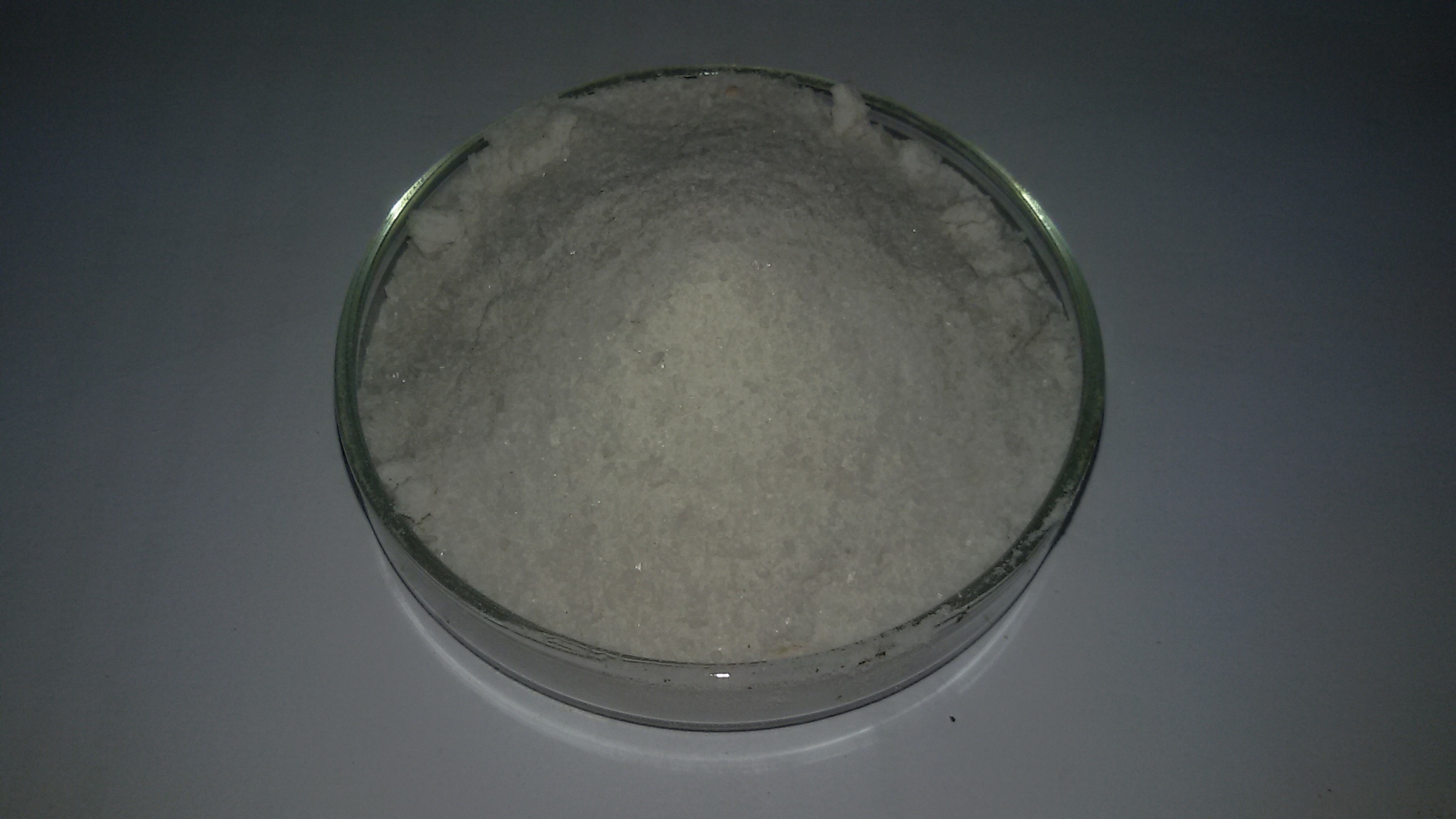 Common Salt
[Speaker Notes: Experimental—deceleration, disability, supine, mice
Theory—mites, honeybees, identity, probit
Lifespan—primates, etc
Human—self reinforcing, wasp, NBA



Thank
Background
Invasive/Greece/Hawaii
CDFA Medfly panel
Aging research

LBAM
Workshop
Zalom et al

Retreat/Workshop
LMAM see that little changes
New day in science/policy]
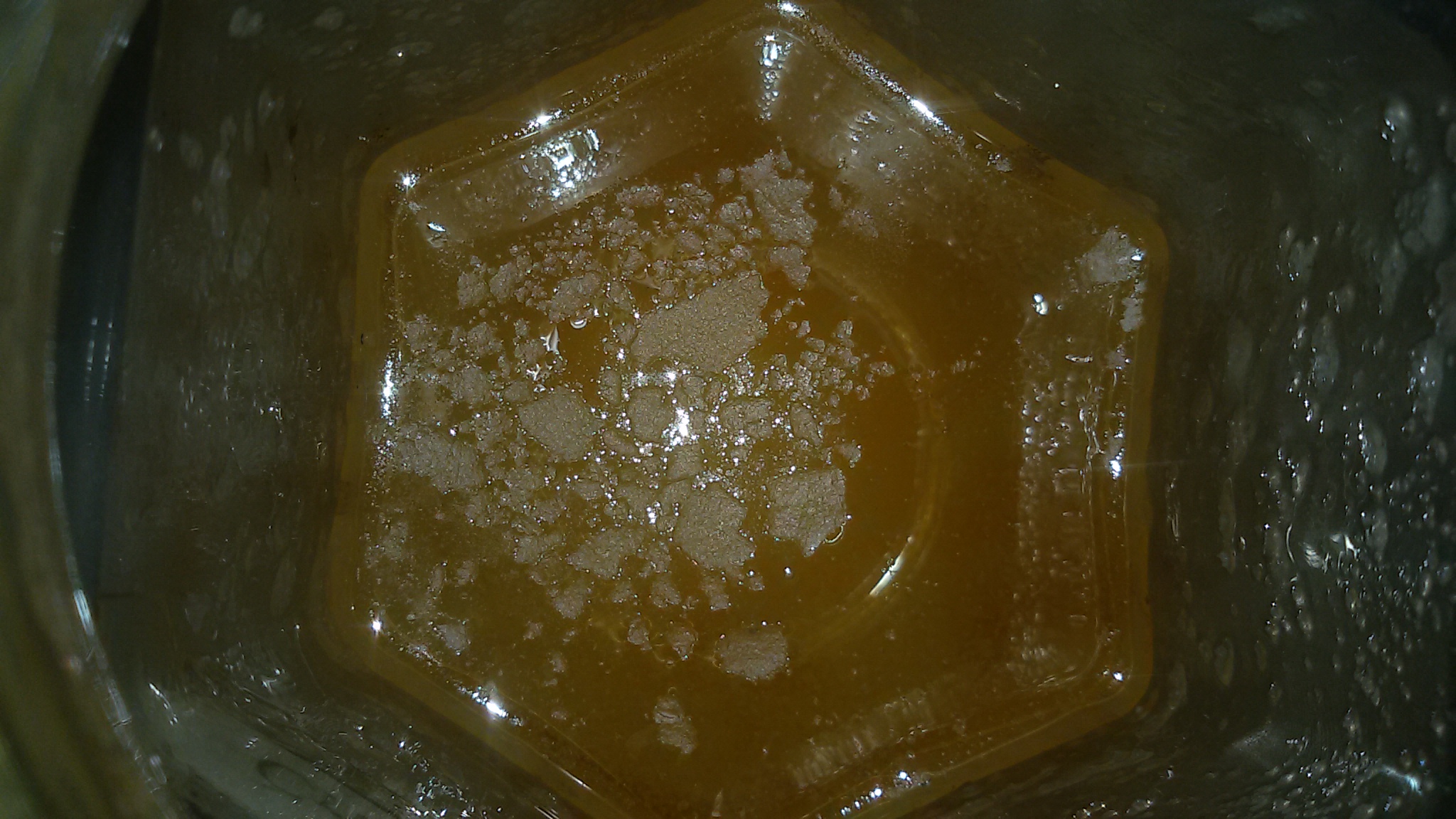 Crude oil
[Speaker Notes: Experimental—deceleration, disability, supine, mice
Theory—mites, honeybees, identity, probit
Lifespan—primates, etc
Human—self reinforcing, wasp, NBA



Thank
Background
Invasive/Greece/Hawaii
CDFA Medfly panel
Aging research

LBAM
Workshop
Zalom et al

Retreat/Workshop
LMAM see that little changes
New day in science/policy]
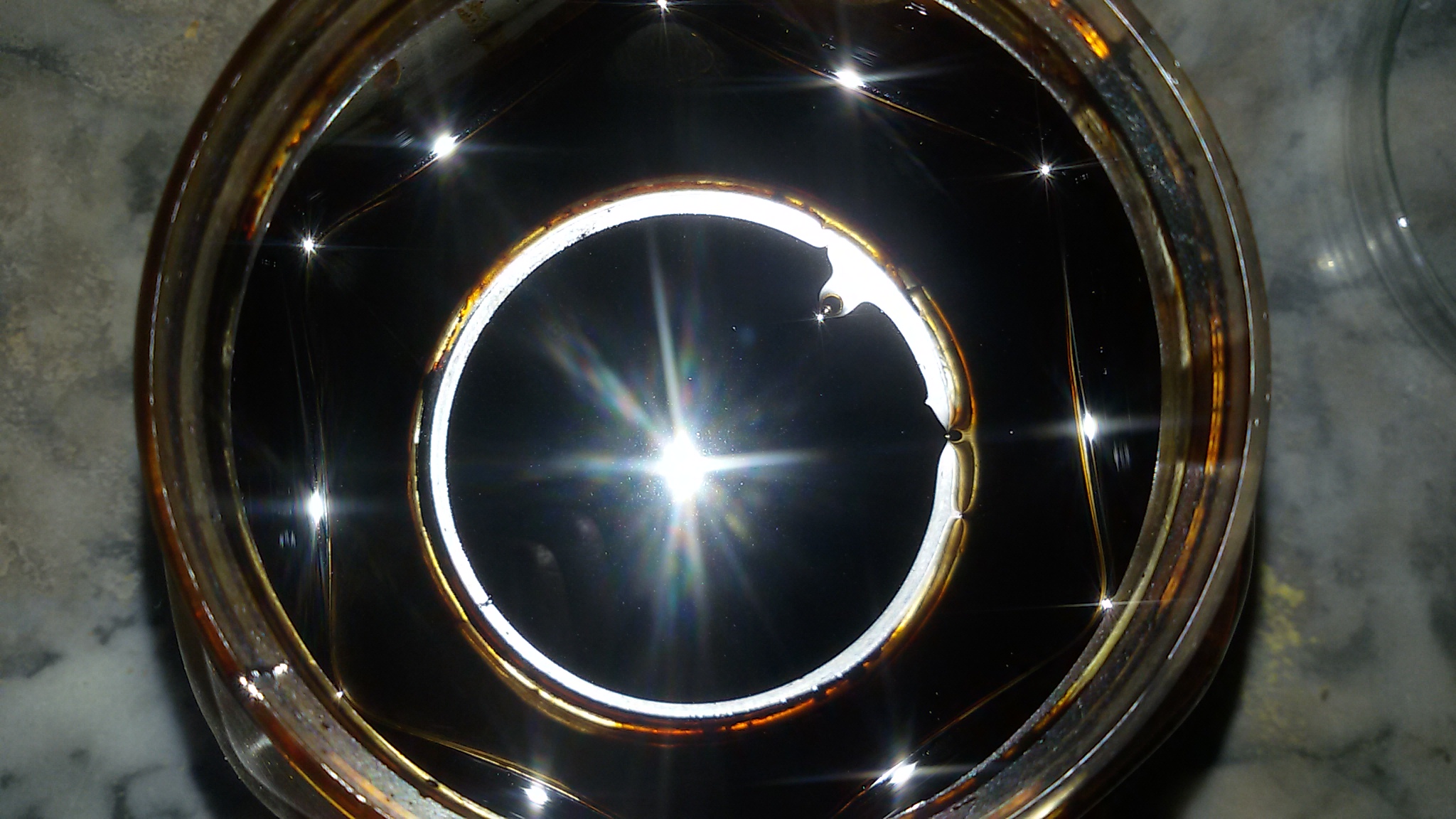 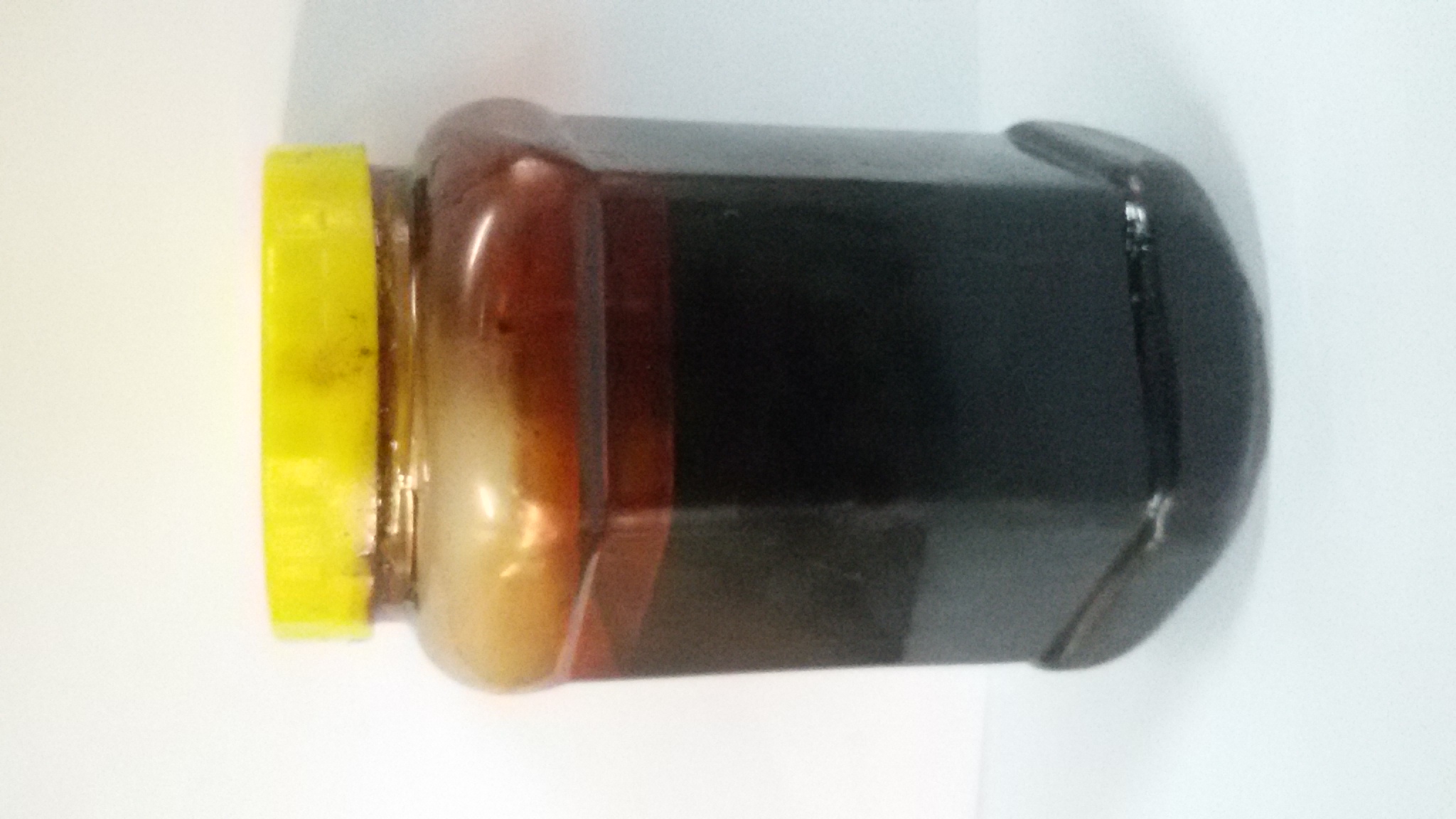 Molasses
[Speaker Notes: Experimental—deceleration, disability, supine, mice
Theory—mites, honeybees, identity, probit
Lifespan—primates, etc
Human—self reinforcing, wasp, NBA



Thank
Background
Invasive/Greece/Hawaii
CDFA Medfly panel
Aging research

LBAM
Workshop
Zalom et al

Retreat/Workshop
LMAM see that little changes
New day in science/policy]